LE ARTI MARZIALI
In
Occidente India Cina Giappone
1
R.Carretti
Da Arti per la Guerra
Ad Arti per 
evoluzione integrata della Persona
2
R.Carretti
Le Arti Marziali hanno subito l’influenza socioculturale delle Tecniche del corpo legate al luogo ed all’epoca in cui sono state concepite
3
R.Carretti
OCCIDENTEDOPO CARTESIOATLETISMO SVILUPPO DEL SOMA CORPO OSTACOLO ALL’ANIMA, ALLA MENTE
EVOLUZIONE
DISCIPLINE SPORTIVE
ORIENTE
ASCETISMO 
UNIONE DI MENTE E CORPO
RICERCA DI ARMONIA 
FISIOLOGICA 
PSICHICA

EVOLUZIONE

ARTI MARZIALI VIA  (DO-TAO)
MEZZI
Per
RICERCA DI QUALITÀ INTERNE ED ESTERNE
ARMONIA MENTE CORPO
AUTODIFESA
SPORT
SALUTE
MEDITAZIONE
4
R.Carretti
Nel Pensiero Occidentale influenza delCattolicesimo eDualismo Cartesiano Separazione di Mente e Corpo
SVILUPPO ATTIVITA’MOTORIE COME SPORT COMPETITIVO E DI PRESTAZIONE
PERO’……
5
R.Carretti
….L’evoluzione del Pensiero Occidentale
Psicologia
PsicosomaticaPedagogiaEvoluzione del Pensiero nel bambino secondo Piaget
Studi di Psicomotricità
La Pierre, Le Boulch Vayer
Neuroscienze Kandel
Psiconeuroimmunoendo-crinologia Lipton Damasio
APPROCCIO OLISTICO
6
R.Carretti
Pensiero Orientale influenzato da filosofiaBuddista Taoista Zen
UUnità di Mente/Corpo/Spirito
AAttività Motorie per la salute ed Arti Marziali
Yoga
E
Qi Gong
7
R.Carretti
Wushu Arti Marziali Cinesi
SStili INTERNI
Stili ESTERNI
TAI CHI CHUAN    SHAOLIN
8
R.Carretti
Budo Arti Marziali Giapponesi
AIKIDO
KARATE-DORA
9
R.Carretti
JUDO (la prima diffusa in Italia)
10
R.Carretti
Con la Globalizzazione le culture si avvicinano.  
Il concetto interattivo di mente / corpo /relazioni  nella evoluzione della persona in occidente e quello sperimentato in oriente da secoli 
si incontrano
OCCIDENTE
ORIENTE
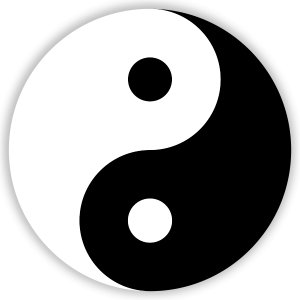 INDIVIDUO
INDIVIDUO
11
R.Carretti
12
R.Carretti
LE RELIGIONI ORIENTALI,PUR CON MODALITA’ DIVERSE,SI SONO SVILUPPATE INTORNO AI CONCETTI DI -ARMONIA CON SE’ E L’AMBIENTE-TEORIA DEL GIUSTO MEZZO
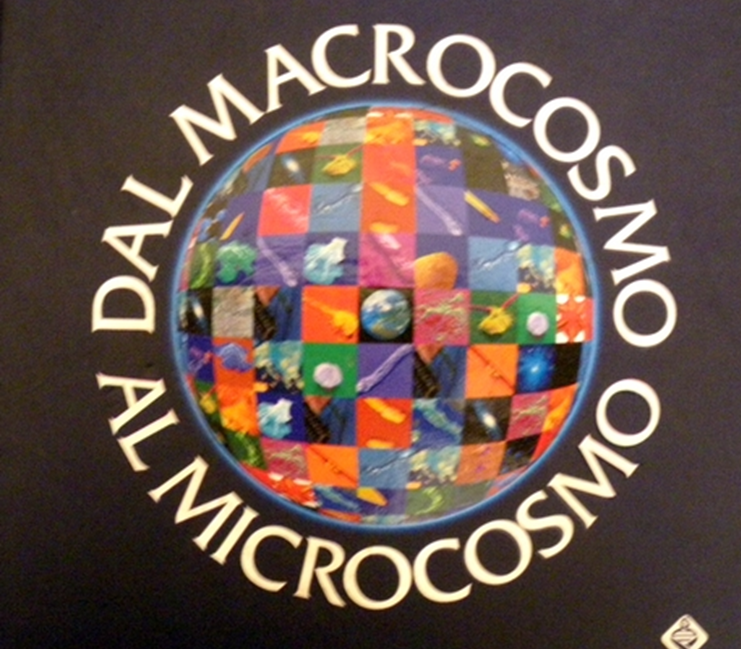 13
R.Carretti
Secondo il  Buddismo
Ciò che si percepisce attraverso i sensi  non è la realtà ma una percezione illusoria della realtà che può essere compresa davvero solo al raggiungimento dell’illuminazione
14
R.Carretti
Secondo il Taoismo
Ciò che si percepisce attraverso i sensi è la realtà e l’uomo vi si armonizza senza contrastarla  creando una relazione armonica circolare tra sé e l’Universo
15
R.Carretti
L’uomo può scegliere tra molti metodi per la ricerca dell’armonia
16
R.Carretti
LA RICERCA DELL’EQUILIBRIO NELLA MEDICINA CINESE E NELLE DISCIPLINE DI LUNGA VITA
17
R.Carretti
Tai Chi Chuan, che significa letteralmente «suprema arte di combattimento», è un’arte marziale che si è trasformata nel corso dei secoli in una raffinata forma di esercizio per la salute ed il benessere.
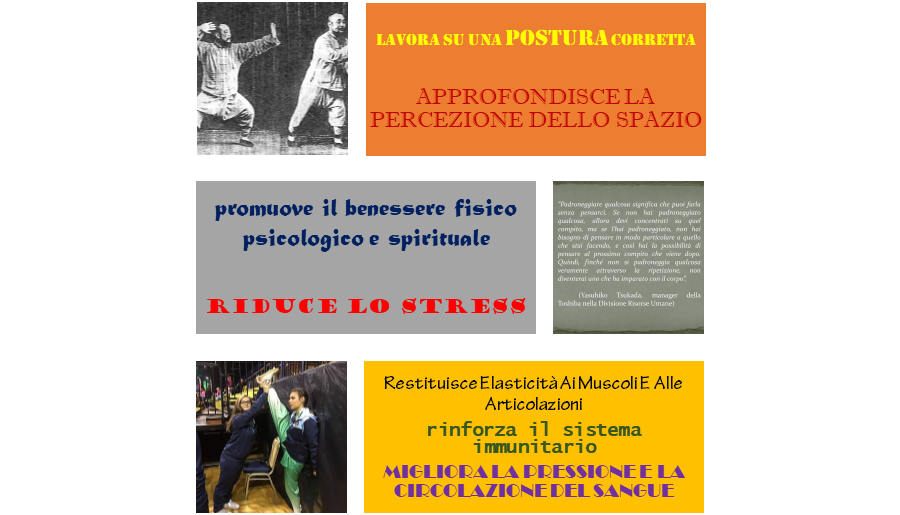 P
P
18
R.Carretti
Lo studio del Tai Chi Chuan inizia con una sequenza di movimenti detta «forma»: è un sistema di movimenti concatenati che vengono eseguiti in modo lento, uniforme e senza interruzioni. Tali movimenti possono essere eseguiti a mani nude o con il supporto di particolari armi. Esiste inoltre un insieme di esercizi che vengono eseguiti in coppia, e che prendono il nome di Tui Shou.
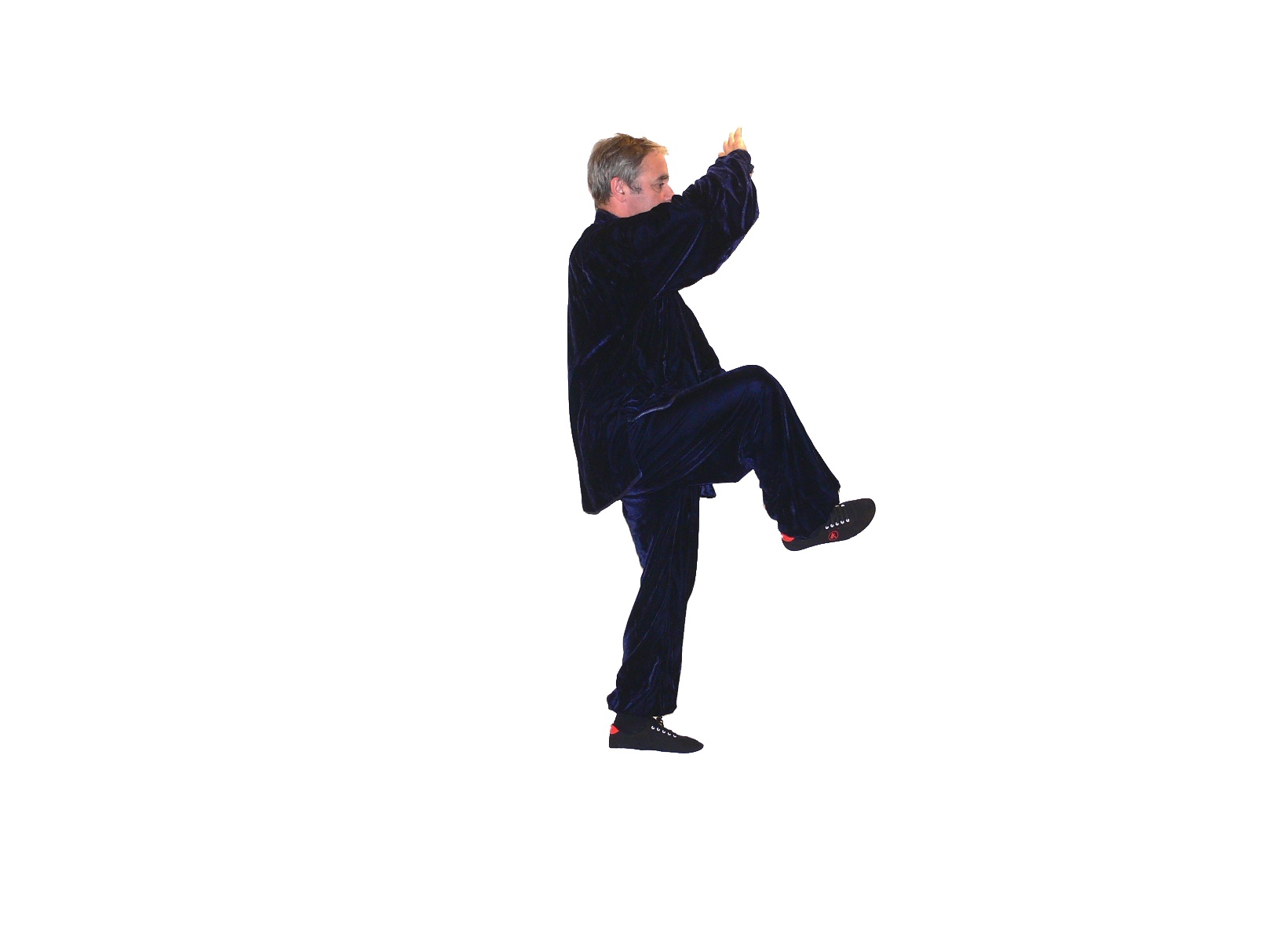 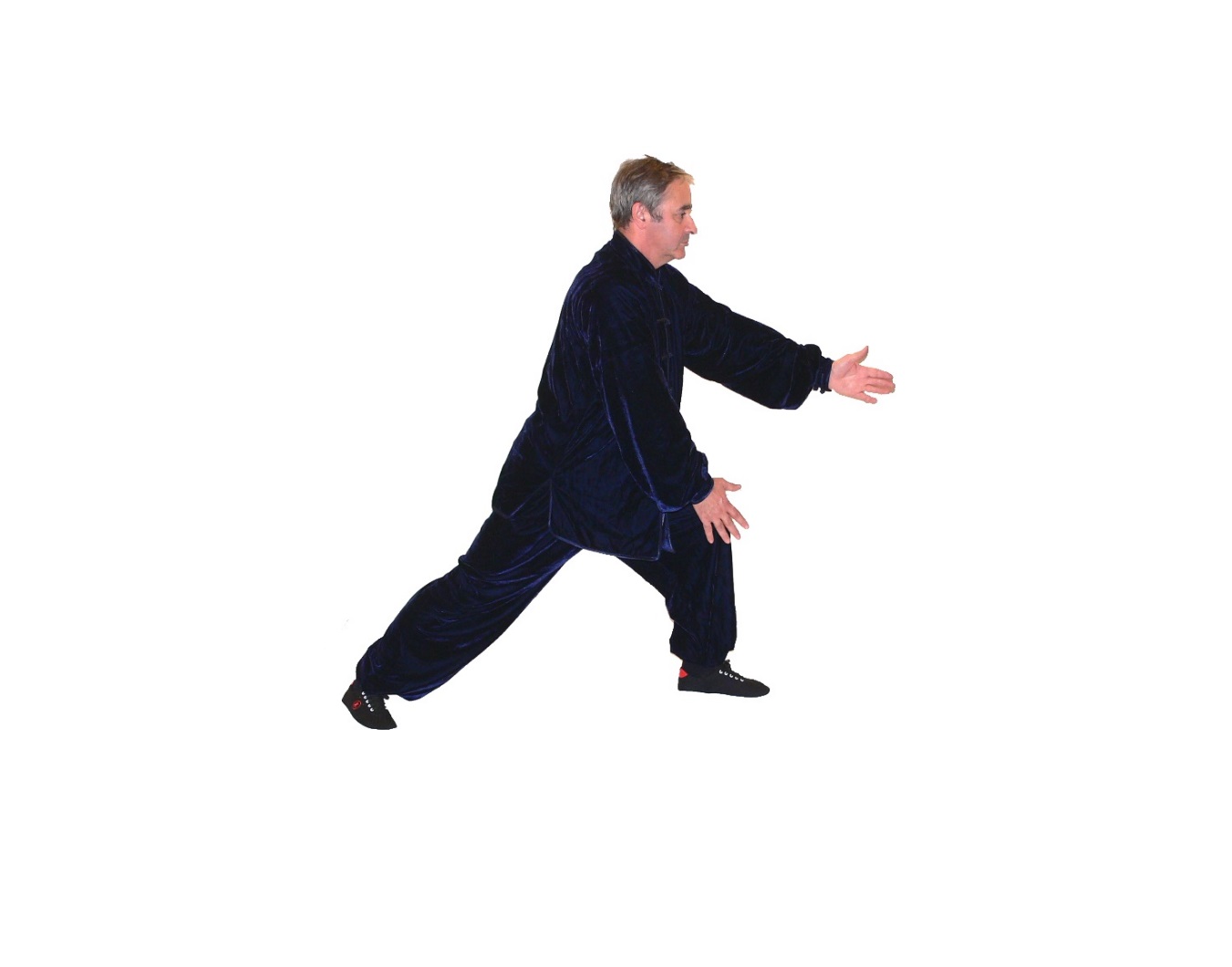 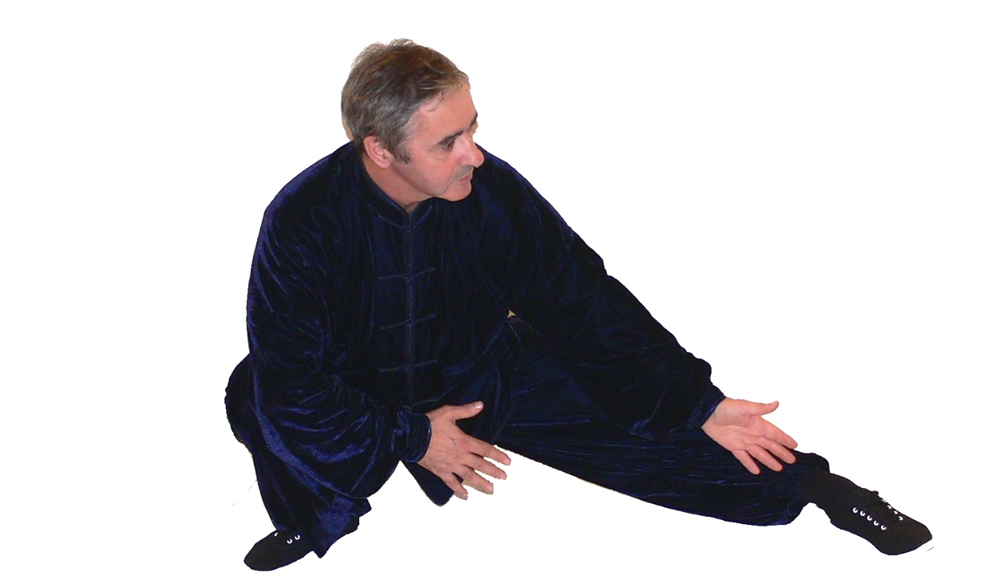 19
R.Carretti
La pratica attenta e costante di queste tecniche, grazie alla loro morbidezza, alla circolarità e alla lentezza con cui vengono eseguiti, rende il corpo più agile e armonioso, migliora la postura ed ha un effetto benefico sul sistema nervoso e sulla circolazione.
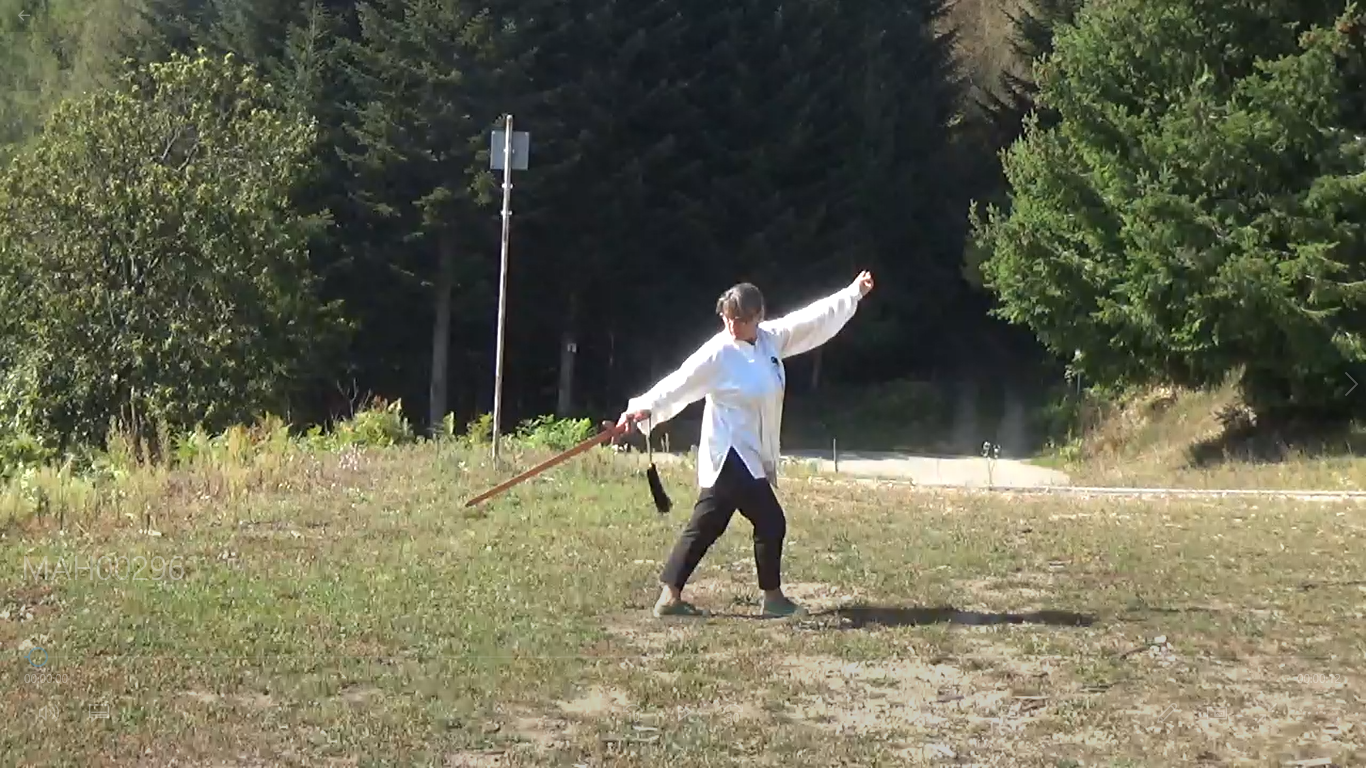 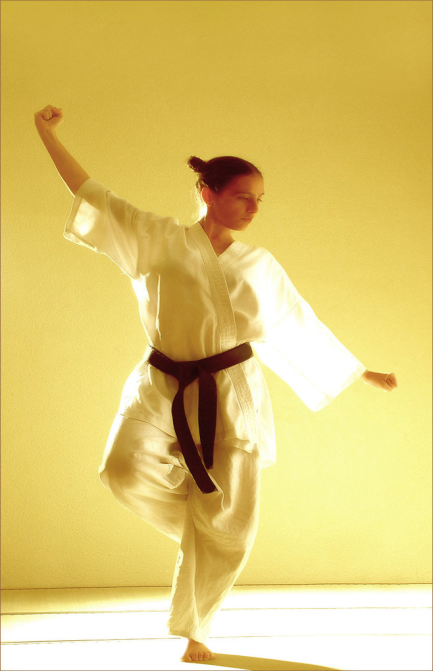 20
R.Carretti
Gradualmente si studiano i movimenti e si  impara ad acquietare la mente, a muovere il corpo in modo rilassato e consapevole, a calmare il respiro. Scopo ultimo di questa arte è stimolare il libero fluire dell'energia vitale e così ristabilire armonia ed equilibrio tra corpo, mente e spirito
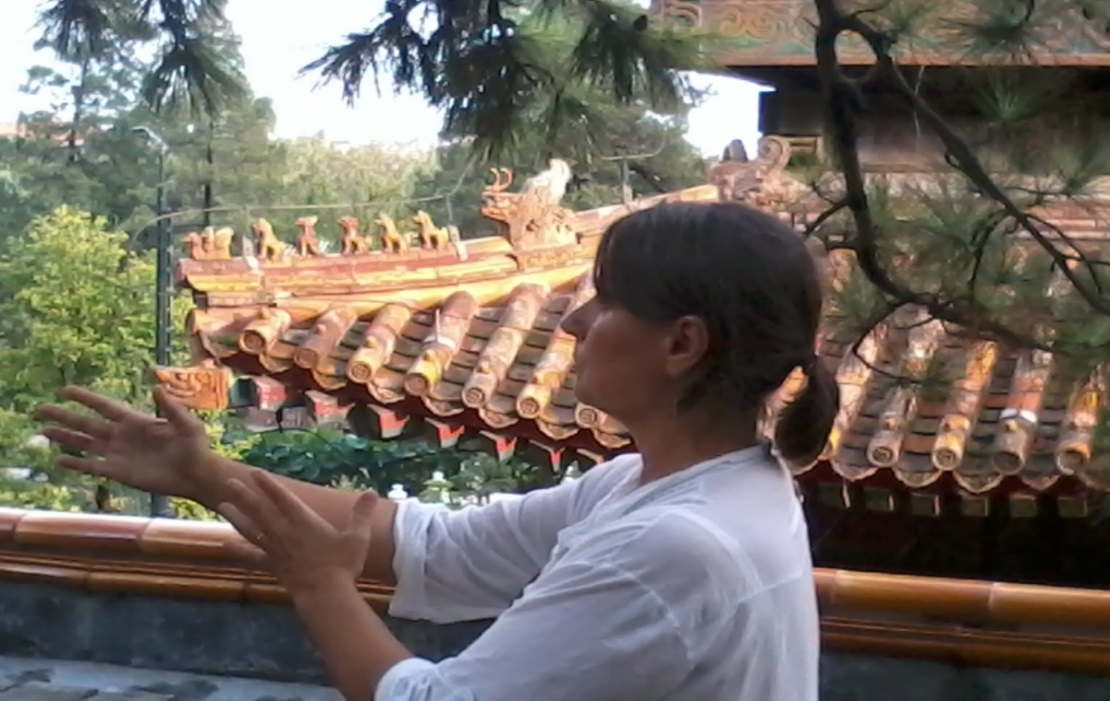 21
R.Carretti
Armonia ed equilibrio tra il proprio organismo Mente-Corpo-Spirito e il Mondo in cui si vive sono le basi per il raggiungimento del benessere
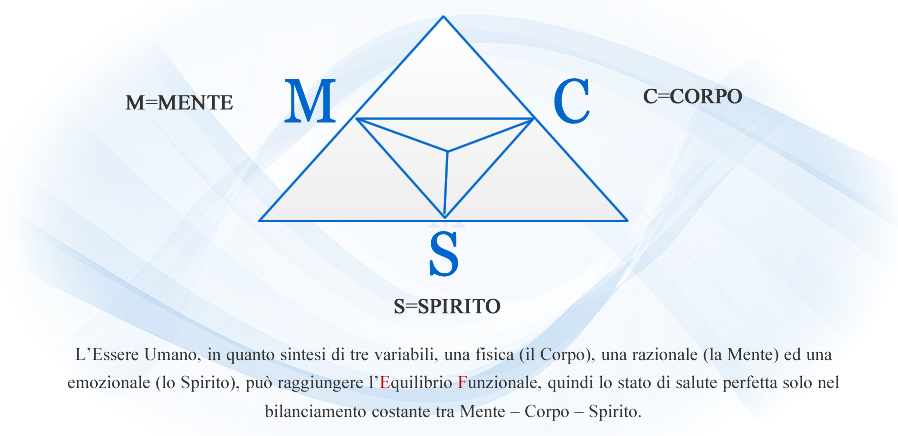 22
R.Carretti
Il desiderio di recuperare il proprio benessere è un atto importante che si associa ad un’inevitabile presa di coscienza dei propri bisogni:dai più elementari, necessari alla sopravvivenza, ai più complessi, di carattere sociale e spirituale
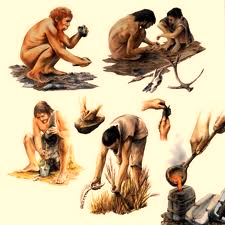 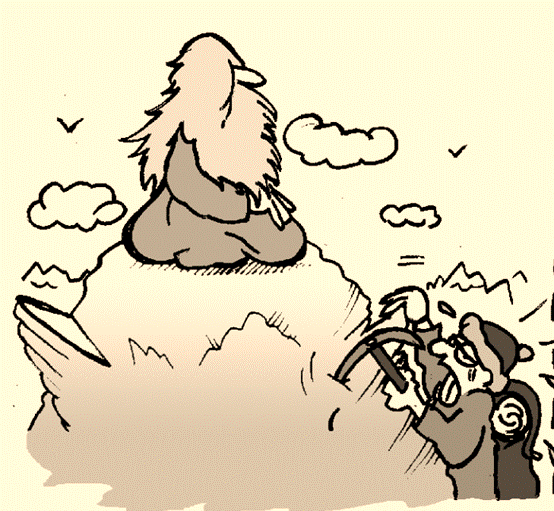 23
R.Carretti
Come ben esposto dallo psicologo Abraham Maslow, i bisogni sono comuni a tutti, in tutti i luoghi e in tutti i tempi, sono suddivisi in differenti stadi e ci fanno vivere meglio se vengono soddisfatti
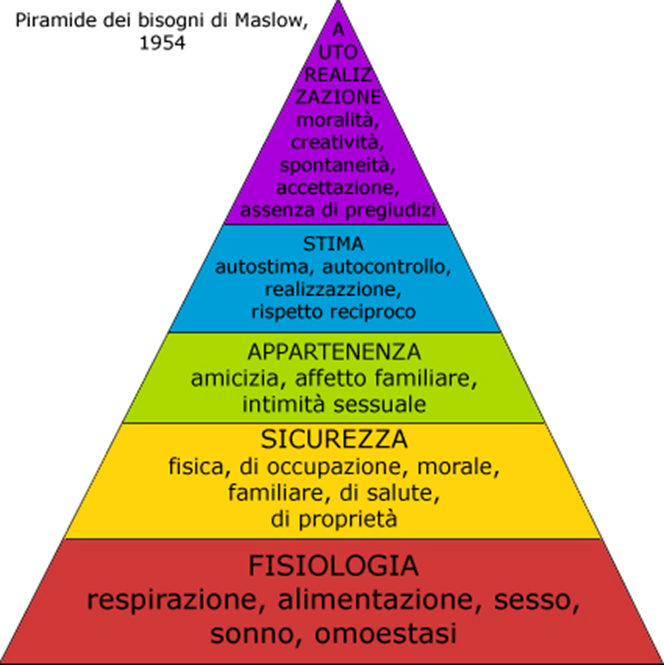 R.Carretti
24
Ogni persona, a livello razionale, sa di  aver bisogno di «qualcosa» per stare bene, ma spesso, disturbato dallo stress quotidiano, fatica ad individuare quale  davvero sia  il proprio bisogno.
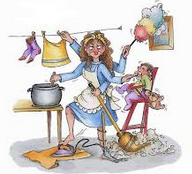 25
R.Carretti
Solo una  profonda attenzione e un profondo ascolto di sé può favorire la consapevolezza dei propri veri bisogni.
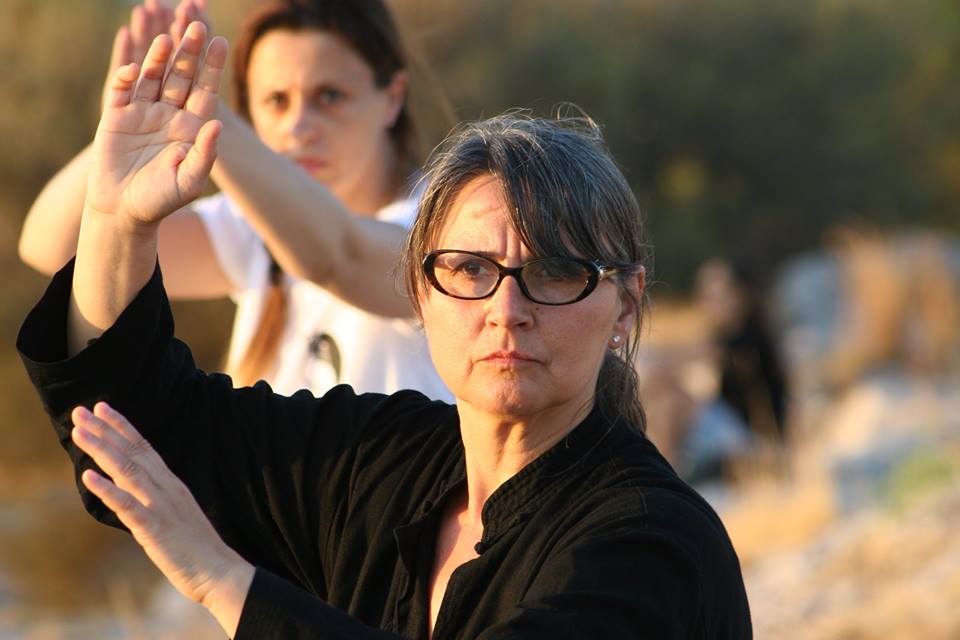 26
R.Carretti
Il Tai Chi Chuan trae le sue origini dal Taoismo, per il quale il benessere si può raggiungere migliorando la capacità di ascolto di noi stessi, dei nostri mutamenti interiori ed accordandoci con essi: unificando  ed integrando  mente e  corpo attraverso la concentrazione e la meditazione e  permettendo di  far circolare l’energia vitale   concentrandola al centro della nostra persona
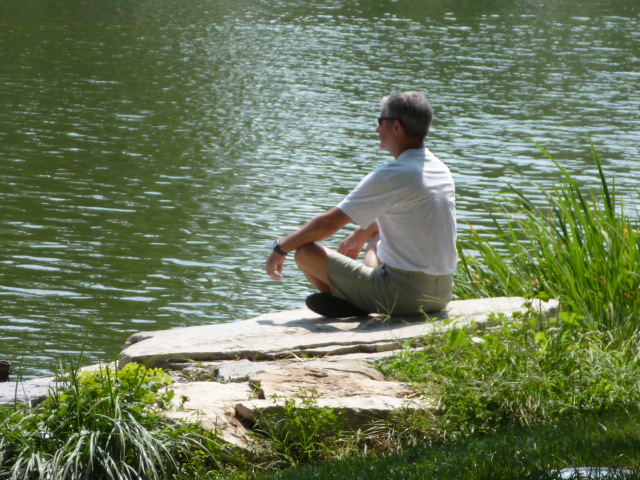 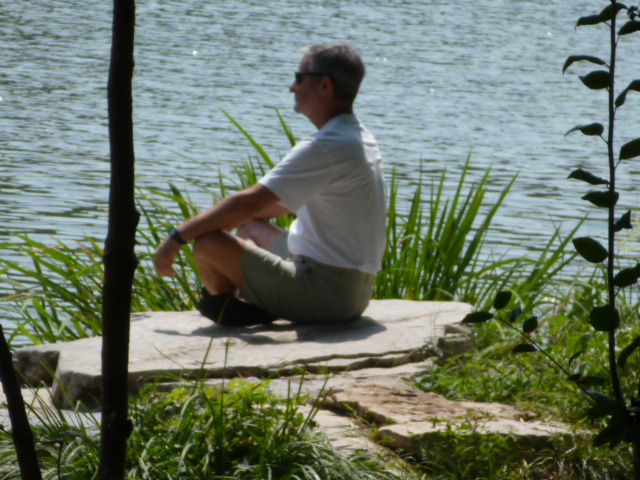 27
R.Carretti
Il Taoismo presuppone due concetti fondamentali:  il primo è il  «cambiamento», cioè l’alternanza  ciclica degli opposti, che vengono chiamati  Yin e Yang
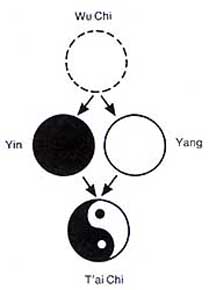 28
R.Carretti
Il secondo è la teoria dei «cinque elementi» cheindicano i modi di trasformazione della Natura e dell’Uomo, nel quale si concentrano l’energia Yin della terra e  l’energia Yang del cielo.
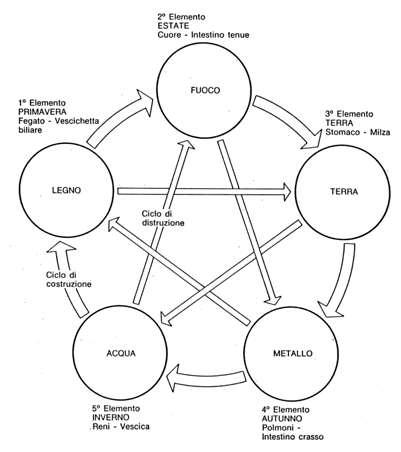 29
R.Carretti
Non solo il  Taoismo  considera l’uomo un insieme di corpo-mente-spirito e mondo: questa tesi è infatti  confermata  dagli studi più moderni ed aggiornati delle neuroscienze, della fisica quantistica e della neurobiologia.Oggi sembra accertato che la relazione cervello-corpo-mondo sia in continuazione rimodellata dalle nuove informazioni che il corpo invia al cervello attraverso segnali chimici  e che il mondo  invia al corpo attraverso i sensi .
30
R.Carretti
Secondo le neuroscienze il nostro stato mentale e fisico sono la somma degli equilibri chimici neuronali. Il sistema nervoso utilizza  i neurotrasmettitori per "comunicare"  segnali trasmessi con modalità elettriche, chimiche ed ormonali
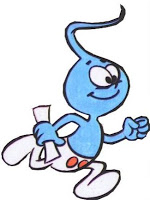 31
R.Carretti
e i recettori di questi segnali sono dislocati non solo nel cervello ma in tutto il corpo.
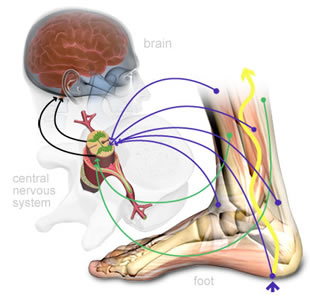 32
R.Carretti
Se le informazioni  inviate dal mondo al corpo e dal corpo al cervello  vengono percepite  dai nostri sensi …
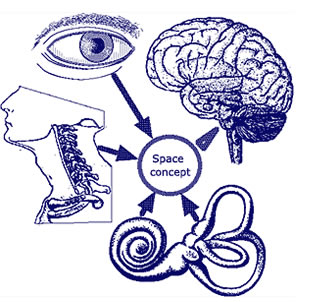 …allora tutto l’organismo è in stretta connessione con le emozioni che vengono prodotte dalle sensazioni:
33
R.Carretti
…e se le sensazioni sono distorte da emozioni negative, la percezione del mondo e del sé sono negative.E il corpo lo rivela.
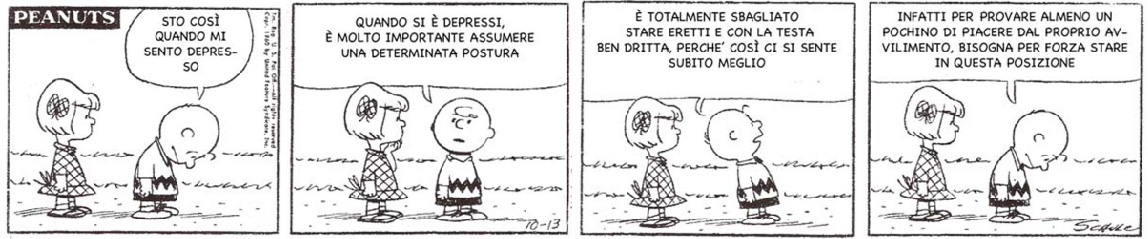 34
R.Carretti
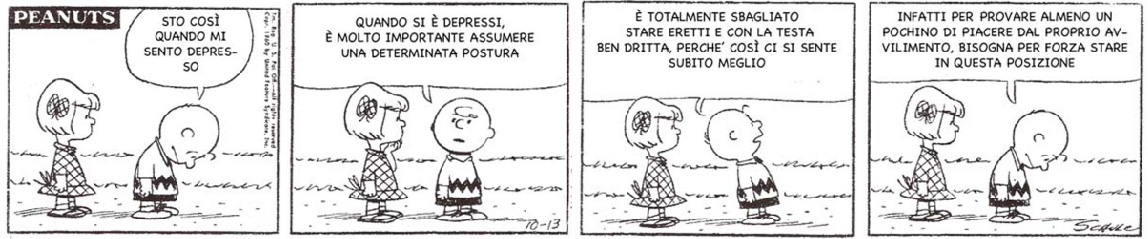 35
R.Carretti
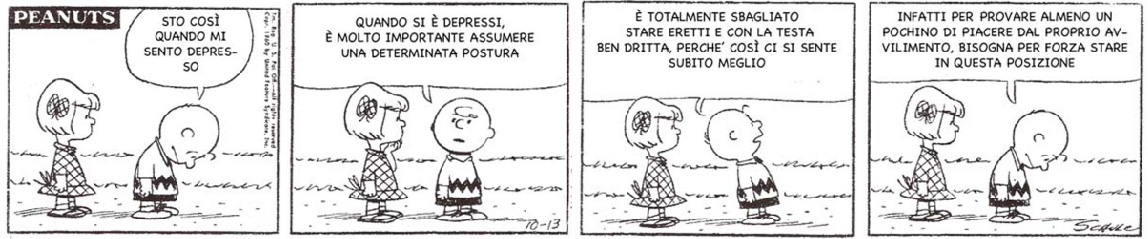 36
R.Carretti
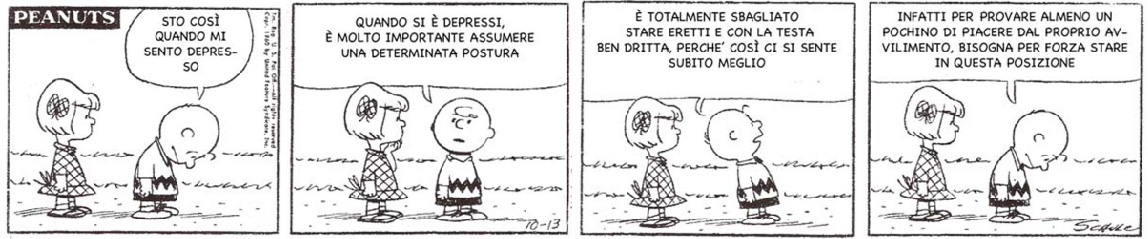 37
R.Carretti
Il  corpo  rivela attraverso i gesti, la postura, l’atteggiamento, la voce, lo sguardo, il respiro, il modo di mangiare,  di dormire… come stiamo davvero. «Il corpo rivela quello che la mente  rifiuta di vedere»  E spesso per la persona è difficile  capire  se  quello che pensa è in sintonia  con quello che  prova e se quello che prova è in sintonia con la sua natura , le sue pulsioni, i suoi bisogni.
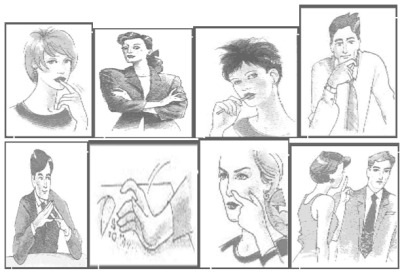 38
R.Carretti
L’organismo umano funziona per crescere e autorealizzarsi e  l’organismo e  l’ambiente sono in interdipendenza costanti: il processo di autorealizzazione non è stabile, ma influenzato dai bisogni della persona , che essa lo sappia o no.
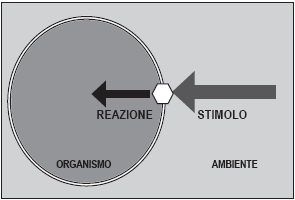 39
R.Carretti
La percezione nel presente dei propri bisogni , la percezione delle proprie sensazioni, delle proprie emozioni e il proprio comportamento, costituiscono il «confine di contatto tra organismo e ambiente»
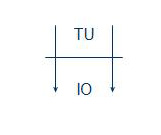 40
R.Carretti
Il CONTATTO  è la percezione  CONSAPEVOLE  dell’esperienza nel presente  e la connessione tra passato e futuro. I sensi e il corpo sono il luogo costante della consapevolezza attraverso cui si costituisce la PRESENZA.
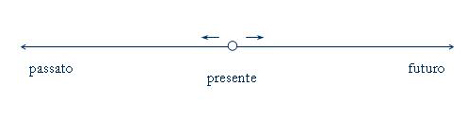 41
R.Carretti
Scegliendo e compiendo un’azione appropriata in relazione al proprio bisogno presente,  si apre la strada ad un altro bisogno emergente:  c’è un processo  sano e costante che permette la piena realizzazione  della personalità.
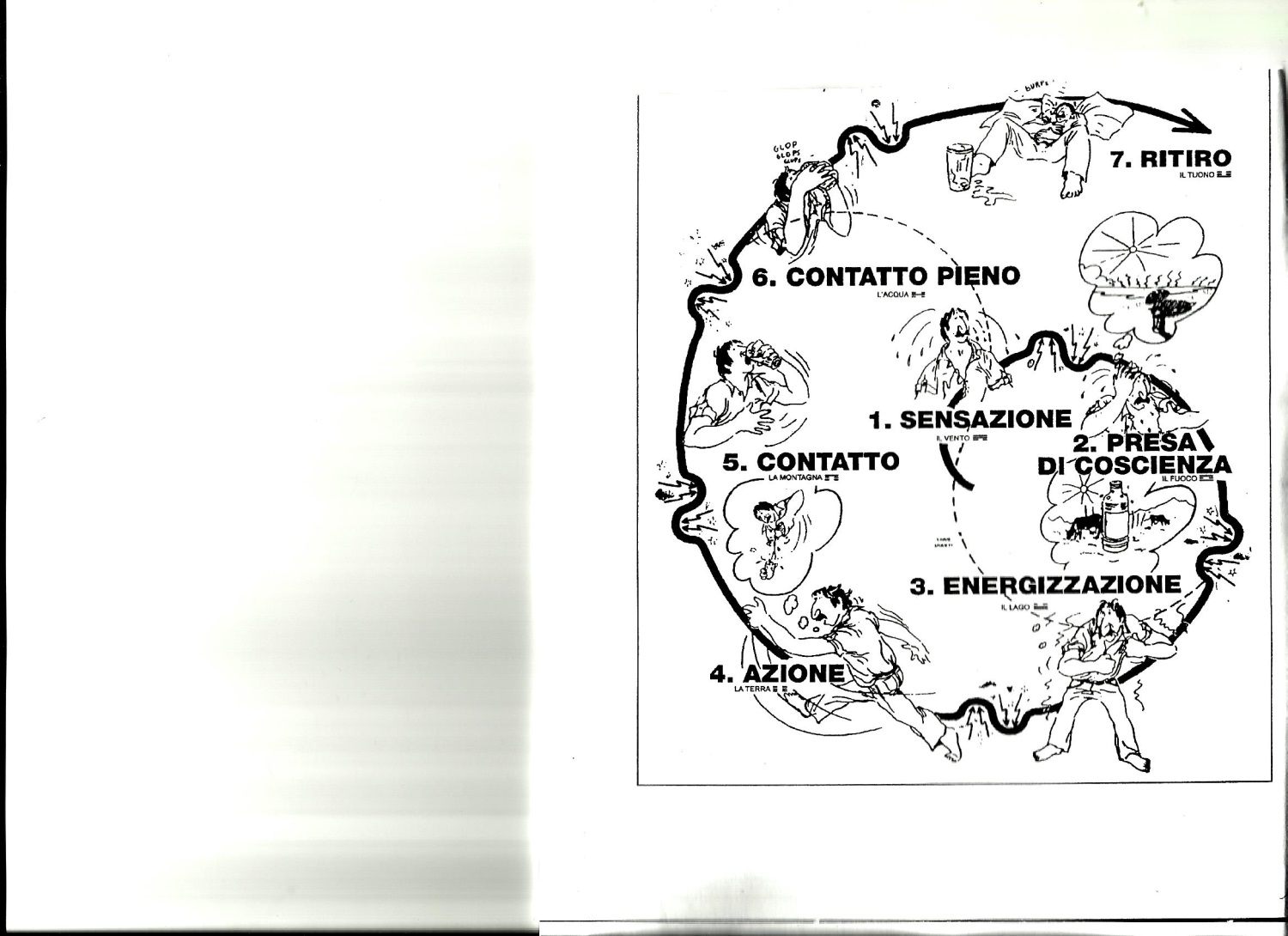 42
R.Carretti
A volte invece  le esperienze che hanno costruito l’immagine che la persona ha di sé (educazione, copioni, situazioni passate non concluse, fattori culturali, religione, classe sociale e mille altri motivi) impediscono di mettere a fuoco l’effettivo  proprio bisogno.
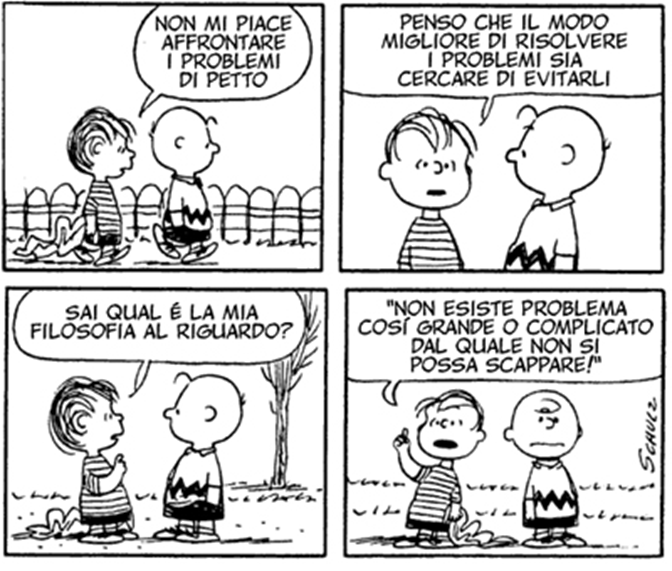 43
R.Carretti
Si interrompe così il processo di realizzazione della persona.Se  il corpo crea delle interferenze  e dei blocchi , esso sta comunicando che ci si è  imbattuti  in qualcosa di irrisolto o di doloroso di cui non si ha la consapevolezza.
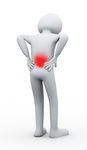 44
R.Carretti
ICIL PUNTO DI CONTATTO
  tra il sé interno e il corpo e tra il corpo e l’ambiente:
questo percorso  si snoda
attraversando  alcune fasi:
 pre - contatto, contatto, contatto pieno,
post contatto e ritiro.
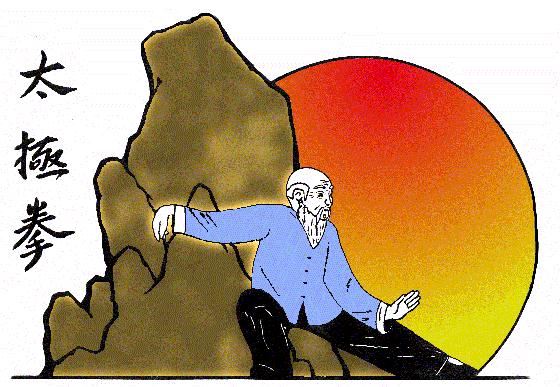 45
R.Carretti
PRE CONTATTOPraticando il Tai Chi , all’inizio la persona passa da uno stato di rapporto passivo col proprio corpo, all’ascolto di sé nel corpo: impara  a percepire la propria  reale posizione nello spazio, il reale spostamento  in ogni micromovimento  e  il flusso della respirazione
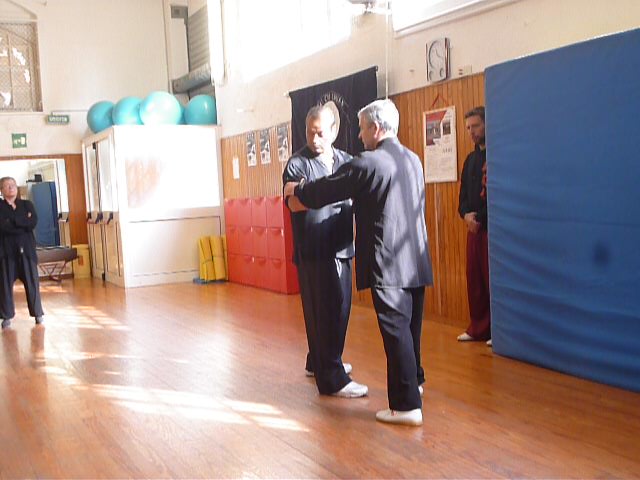 46
R.Carretti
Per esempio il punto di percezione dello spostamento del peso da una gamba all’altra è il confine tra uno stato (pieno) e l’altro (vuoto):  è la percezione consapevole dell’esperienza nel presente
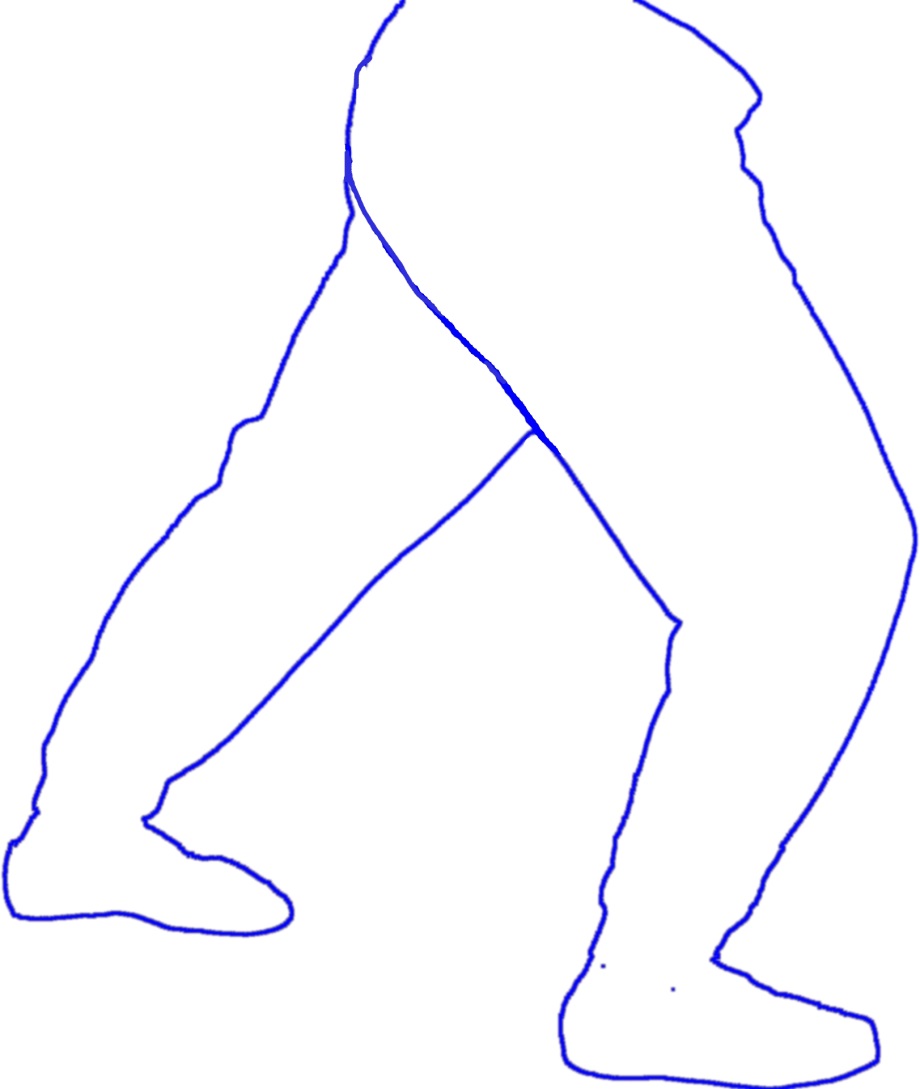 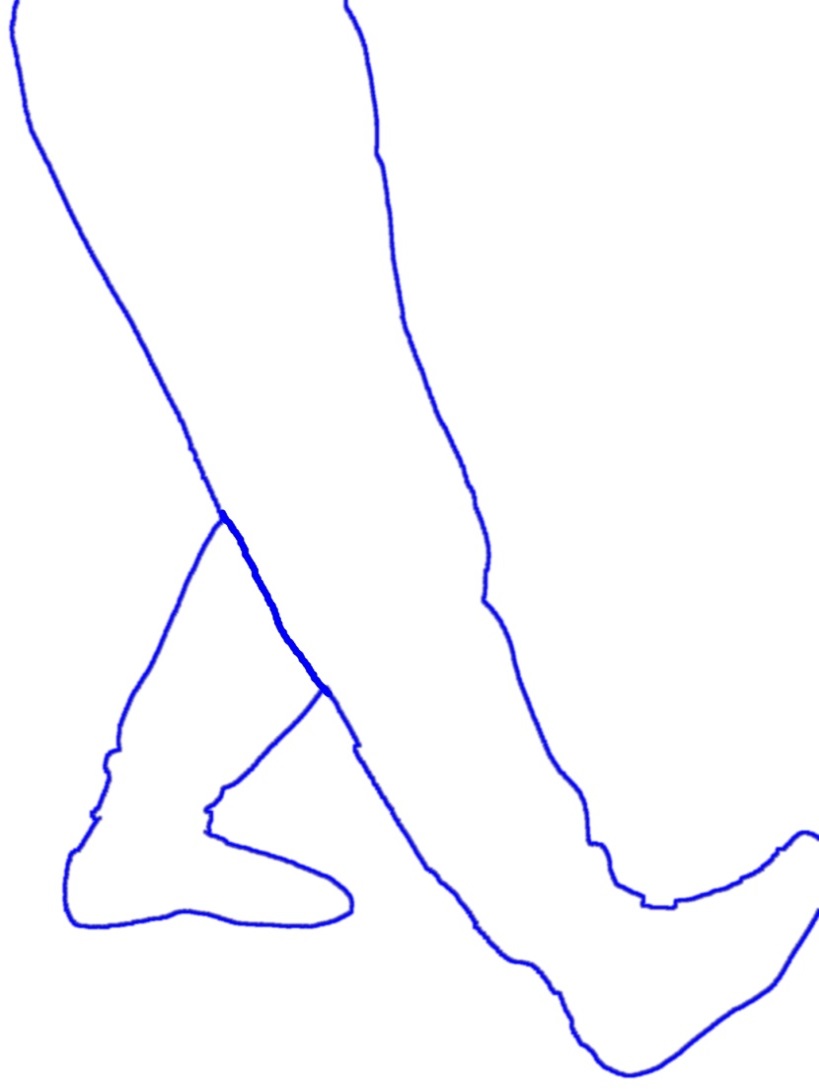 47
R.Carretti
CONTATTOQuando c’è l’intenzione di passare attraverso l’esperienza dell’ascolto concentrato di sé , si attiva una presa di contatto positiva che provoca l’emozione molto coinvolgente di compiere  qualcosa di appropriato per sé.
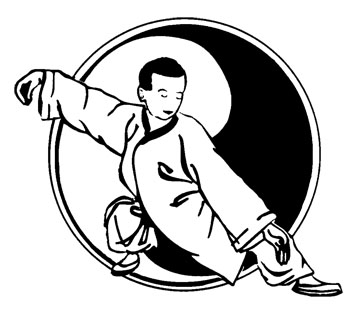 48
R.Carretti
Con la pratica del Tai Chi si affina la capacità di  percezione di sé  coordinando  volontariamente ogni movimento interno  ed esterno :  corpo e mente sono presenti nell’integrazione  nel  momento presente, nel “qui e ora”
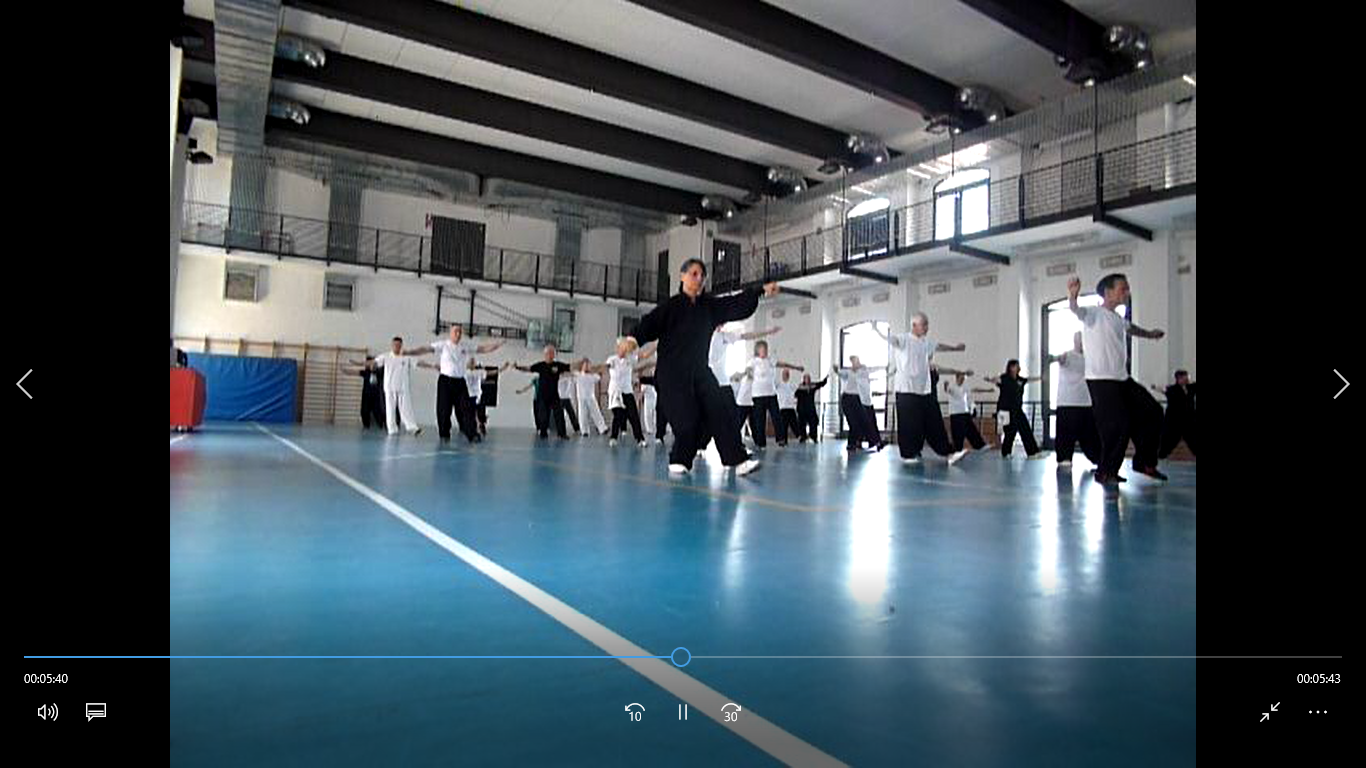 49
R.Carretti
CONTATTO PIENOQuando si impara  a portare l’attenzione  e l’energia al Dan Tian e dal Dan Tian all’ esterno, si vive l’esperienza di dirigere i propri pensieri e l’intenzione verso un obiettivo definito, cioè di “fare una scelta”, percependo in tal modo una sensazione di totale integrazione  mente–corpo-ambiente.
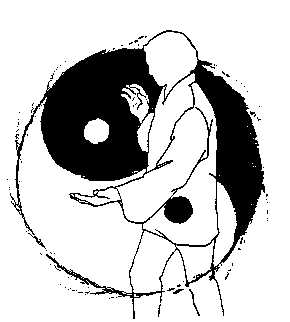 50
R.Carretti
Questo è il momento di identificazione dell’Io, il momento in cui si è in grado di affermare : «sono io che penso,percepisco, sento, faccio questo”
51
R.Carretti
POST CONTATTOA questo punto, effettuando gli esercizi a due di spinta con le mani , il Tui Shou, si percepisce l’altro e  si entra in contatto con la sua energia, si ascolta la forza interiore e la propria forza è collegata con quella dell’avversario. Si comprende la direzione e l’intensità che l’avversario sta per emettere . Tutto questo accade solo se si entra in armonia con l’altro.
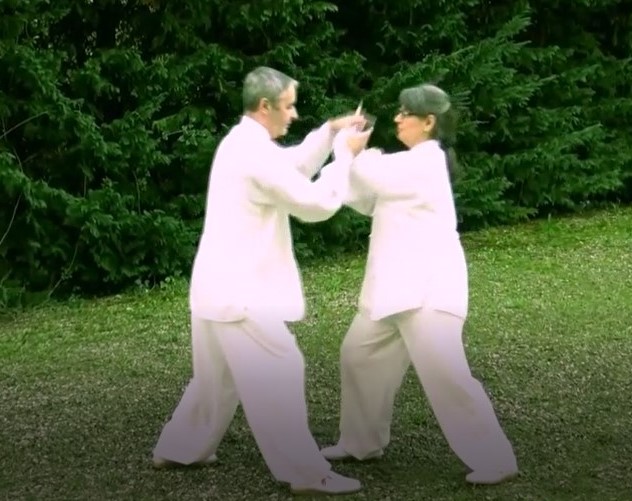 52
R.Carretti
Entrando in maniera responsabile in contatto con sé stessi , si può prendere coscienza della propria irripetibilità e dell’irripetibilità dell’altro: L’io individuale viene così affermato come unità.
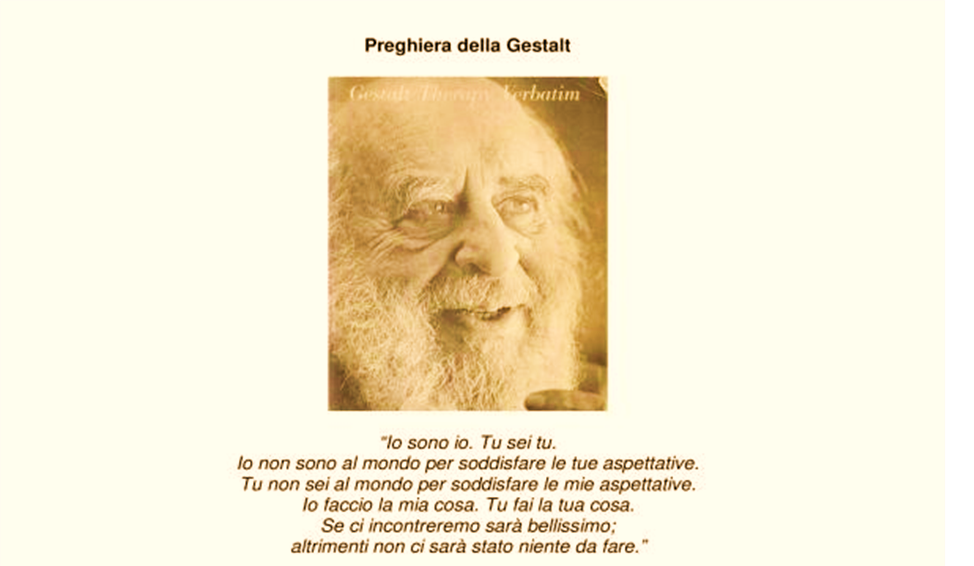 53
F.Pearls
R.Carretti
RITIRO O VUOTO FERTILE In questo stadio l’organismo si trova  NEL MASSIMO EQUILIBRIO POSSIBILE IN QUEL DATO MOMENTO (il minimo squilibrio) Il Tai Chi , raffigurazione della  dualità in continua trasformazione di Yin-Yang, significa che l’unità rimane anche dopo la trasformazione
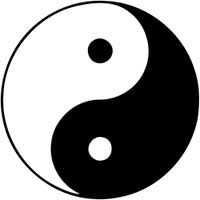 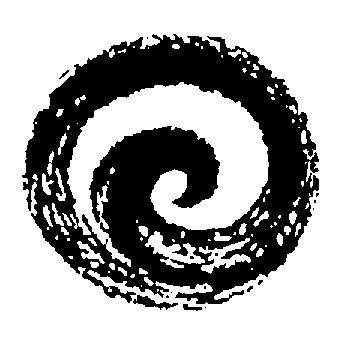 “Ecco com’è lo Spirito vitale:
è vuoto per accogliere.
Solo nel vuoto si raccoglie il Tao”
54
R.Carretti